ИНСТРУМЕНТЫ ПО  ОРГАНИЗАЦИИ 
 ДИСТАНЦИОННОГО ОБУЧЕНИЯ
Что  мы делаем?
Определили инструменты;
Адаптировали занятия под дистанционный формат;
Проводим мониторинг
(какие проблемы были, как решились
или могут быть решены…).
ЭЛЕКТРОННОЕ 
ОБРАЗОВАНИЕ
ДИСТАНЦИОННОЕ ОБУЧЕНИЕ
- Синхронное - Асинхронное
Онлайн-
обучение
Система дистанционного  обучения
Google Classroom (инструкция по
 работе)
Coreapp.ai (инструкция по работе)  ClassDojo (инструкция по работе)
Онлайн-занятия/  трансляции
Zoom	(инструкция по работе, советы)
Skype (инструкция по работе)
YouTube + OBS (инструкция по работе)
Instagram (инструкция по работе)  Discord (инструкция по работе)
Инструменты по оценке знаний
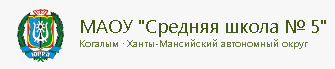 https://cop.admhmao.ru/
GoogleForms (инструкция по работе + видео)
H5P (инструкция по работе)
 еТреники (инструкция по работе)  Typeform (инструкция по работе)
SurveyMonkey (инструкция по работе)  Kahoot (инструкция по работе)
Инструменты для
создания учебного контента
Wizer.Me (инструкция по работе)
 01математика (инструкция по работе)  LearningApps (инструкция по работе)
Phet.colorado (инструкция по работе)
Виртуальные доски
Trello

Miro

AMW board
Инструменты по
организации обратной связи
Padlet (инструкция по работе)

Mindmeister (инструкция по работе)

 Облако слов
Ресурсы с готовым  контентом
ЯндексУчебник
 Учи.ру
 Якласс
 Фоксфорд
Skyeng
 Российская электронная школа